সবাইকে জানাই শুভেচ্ছা
শফিকুল ইসলাম সুমন
সহকারি শিক্ষক
সাতানি সরকারি প্রাথমিক বিদ্যালয়
মেঘনা,কুমিল্লা।
[Speaker Notes: 1]
পাঠ  পরিচয়
বিষয় – বাংলা
শ্রেণি – প্রথম
পাঠ – ১8
পৃষ্ঠা – ২৪
সময় – ৪৫-মিনিট
মানসিক  প্রস্তুতি
[Speaker Notes: এই স্লাইডে আমি ছাত্রছাত্রীদের প্রশ্ন করে করে ‘”ভাষা’” পাঠের টপিক টা বের করে আনব।]
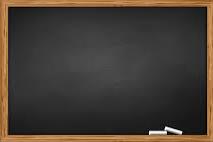 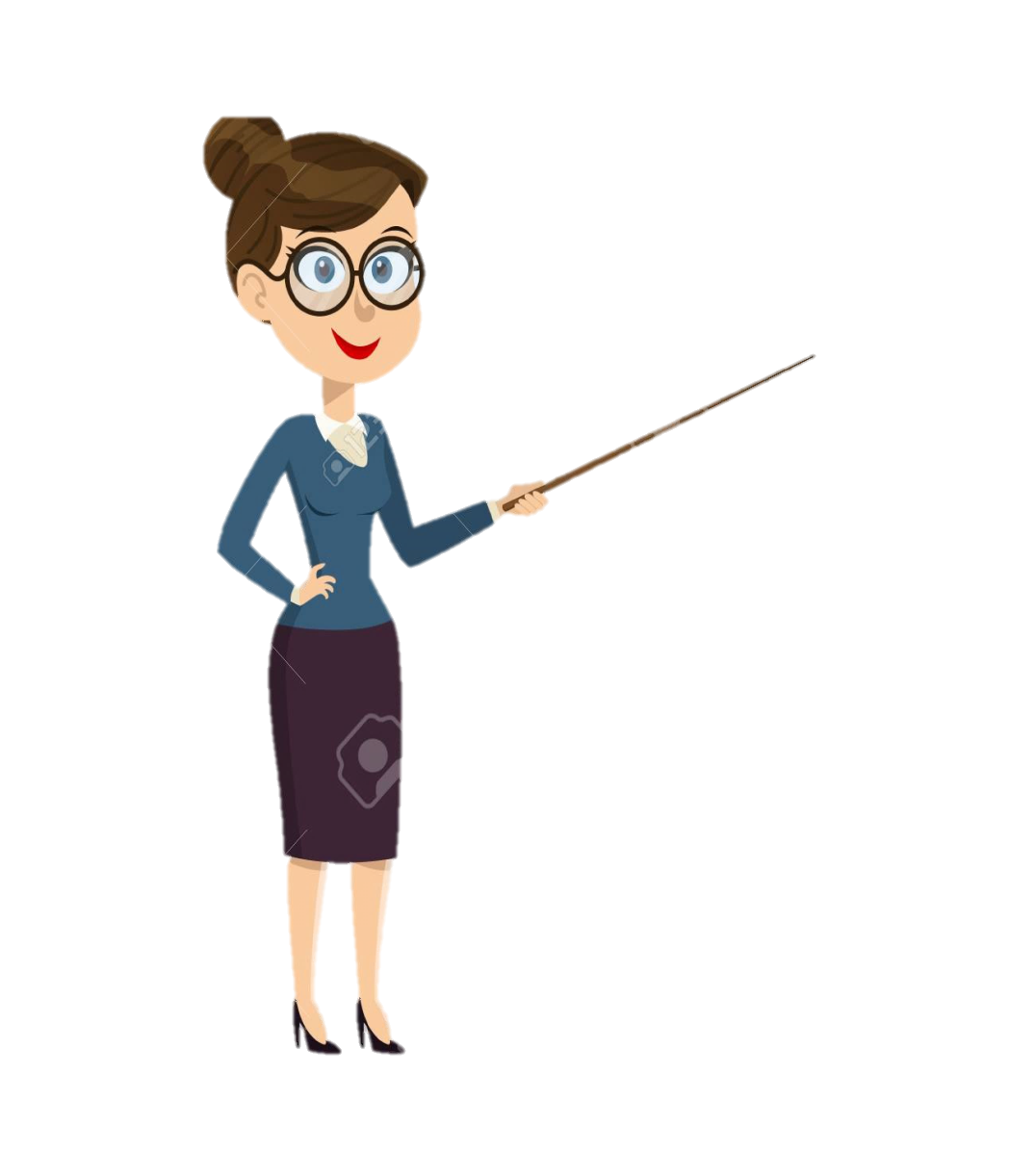 পাঠ  শিরোনাম
বর্ণ  শিখি
ট   ঠ   ড   ঢ  ণ
শিখনফল
১.১ বাংলা  বর্ণ  পড়তে  ও  বলতে   পারবে
১.১  বাক্য  ও  শব্দে  ব্যবহার  করা  বর্ণ  পড়তে  ও  বলতে   পারবে
ট
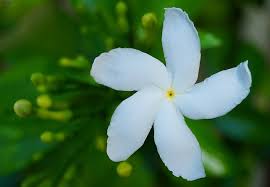 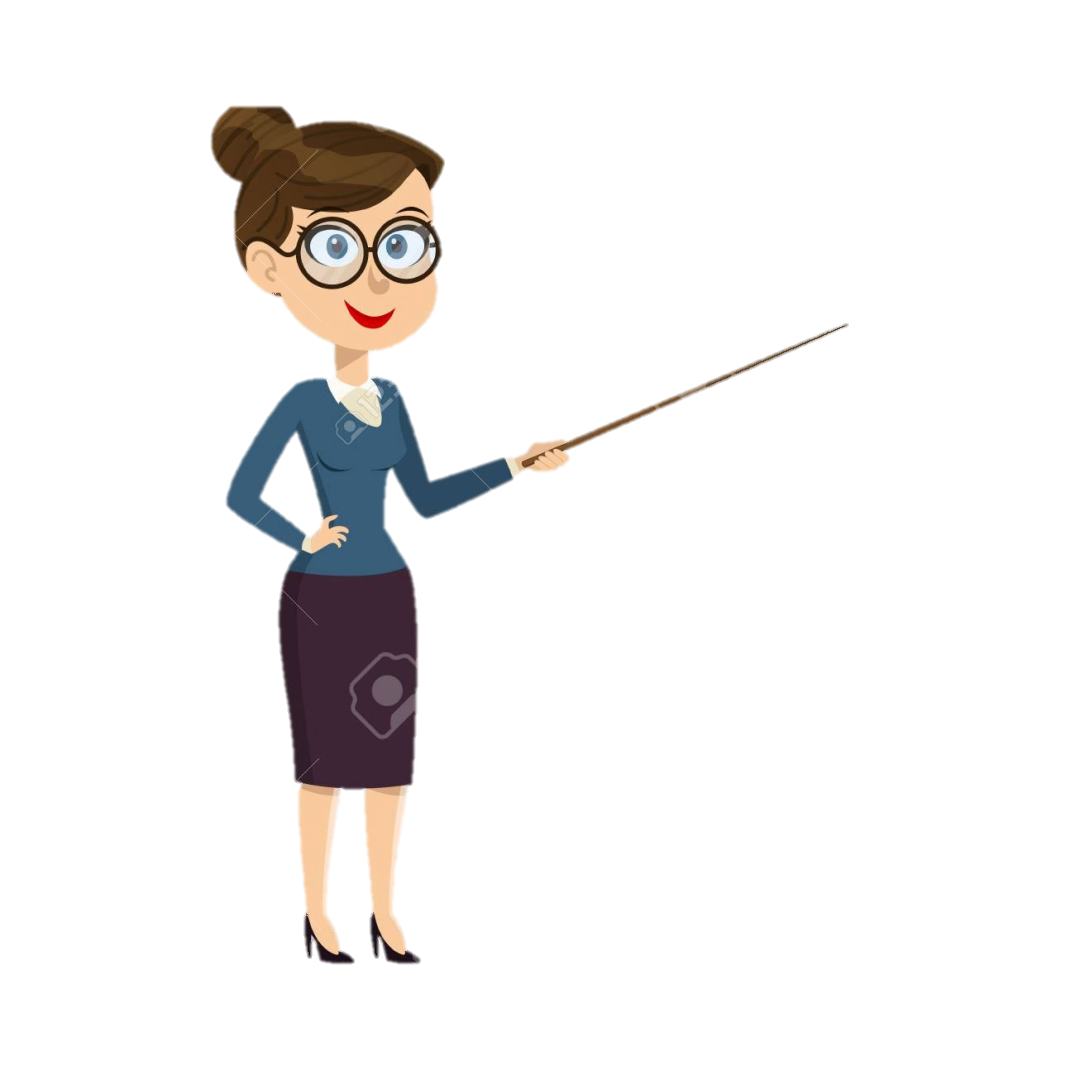 টগর তুলি
ট
গ
র
ঠ
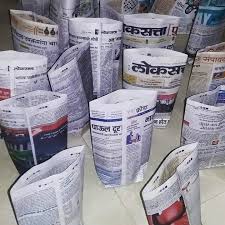 ঠো
ঙা
ঠোঙা খুলি
ড
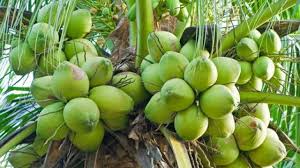 ডা
ব
ডাব খাই
ঢ
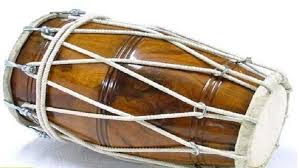 ঢা
ক
ঢাক বাজাই
ণ
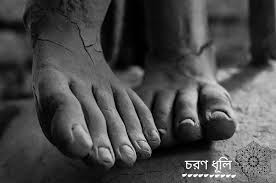 র
ণ
চ
চরণ ফেলে মাঠে যাই
মিল কর
ঠোঙা
টগর
চরণ
ডাব
ঢাক
ট
ঠ
ড
ঢ
ণ
বর্ণগুলো সাজিয়ে  শব্দ তৈরি করো
রগট=
ঙাঠো=
বডা=
কঢা=
ণচর=
বাড়ির কাজ
বর্ণগুলো পাঁচবার লিখবে
ট ঠ ড ঢ ণ
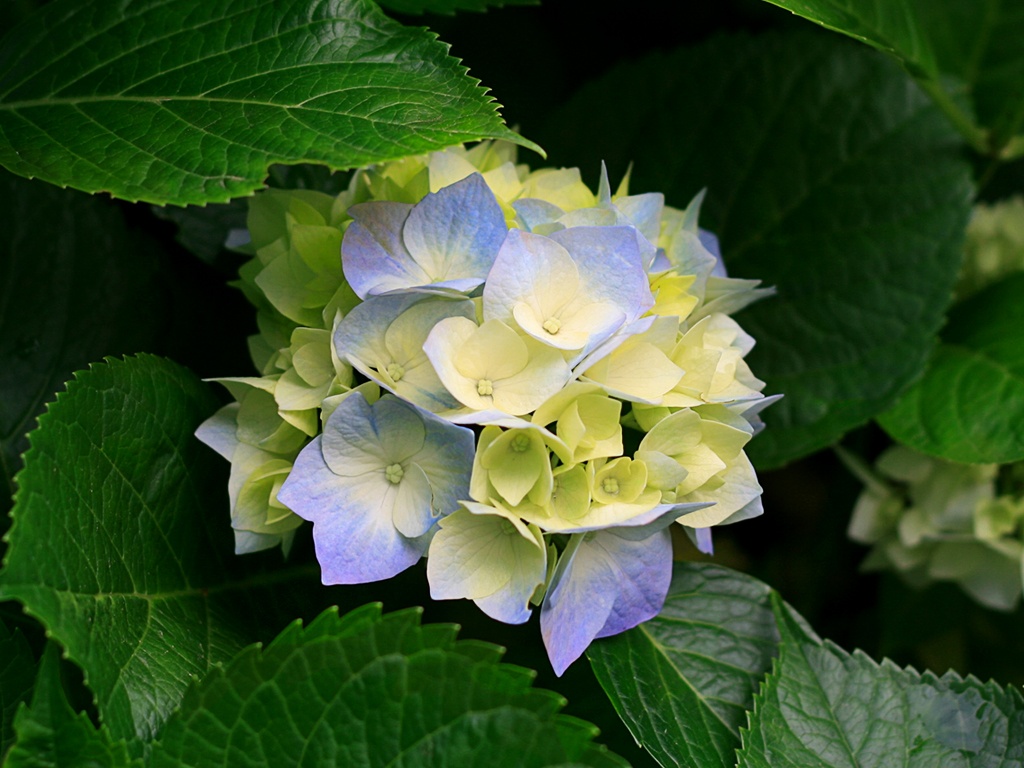 ধ
ন্য
বা
 দ